Предвыборная программа Разинькова Владсилава
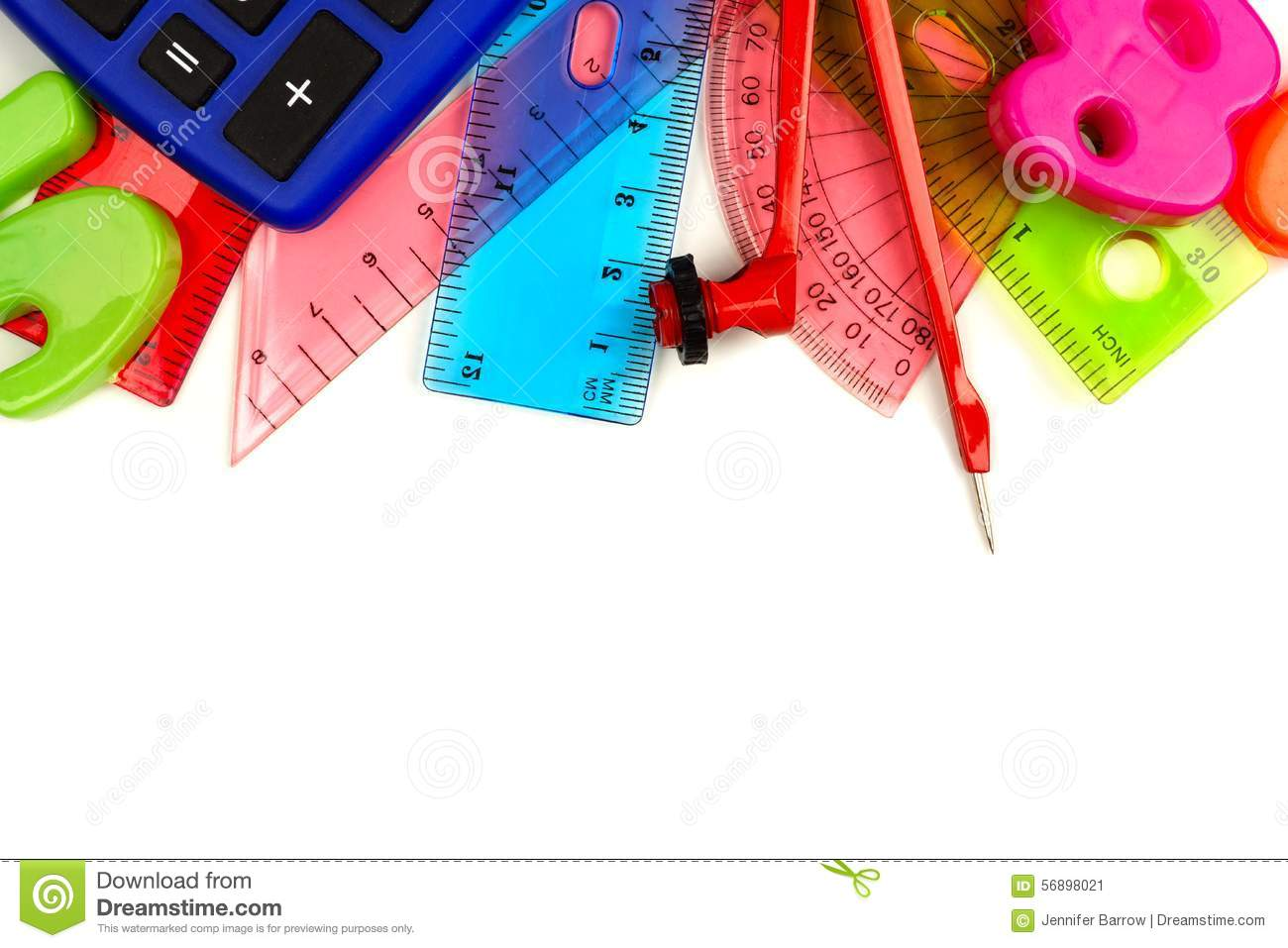 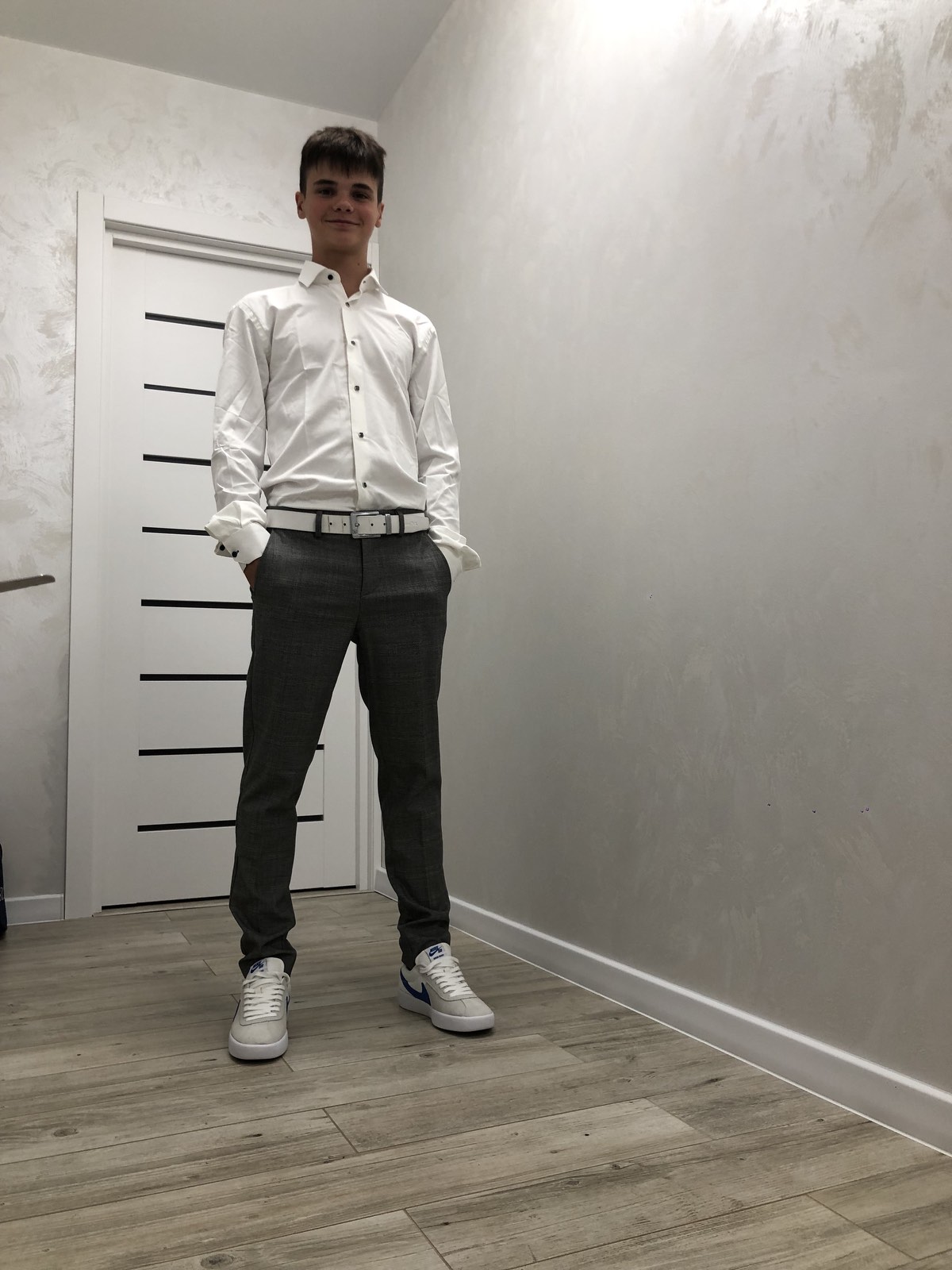 РАЗИНЬКОВ ВЛАД
9-А
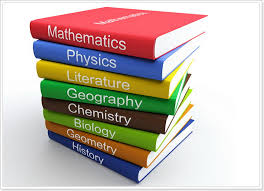 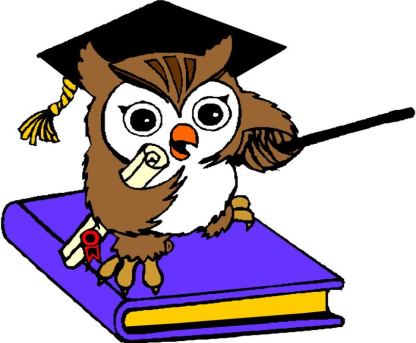 Предвыборная программа
Предлагаю раз в году проводить конкурс «Мисс школы» .
Можно на первом этаже нашей школы разместить стенд с надписью: «С Днём рождения, дорогой учитель». И когда у наших учителей будет День рождения - крепить туда их  фото.
Предлагаю установить бокс, в который каждый учащийся сможет выразить свои мысли по развитию школы в письменной форме.
Я считаю, что нашим ученикам будут интересны тематические «вечеринки» к Новому году и т.д.
Предлагаю организовать так называемые «Дни свободной формы».
Было бы хорошо чтобы во время перемен в нашей школе звучала спокойная, лирическая мелодия.
Нам нужен «Мозговой штурм» – и это игра знатоков «ЧТО?ГДЕ?КОГДА?». 
Можно внедрить в школьную жизнь состязания по армрестлингу, которые будут новым и интересным опытом для учеников.
кТО Я?????
Спорт стал неотъемлемой частью моей жизни, ведь я занимаюсь им уже 7,5 лет и не могу представить себя без него. Являюсь бронзовым призером чемпионата Украины и многократным чемпионом Харьковской области по тайскому боксу.
	Я позитивный, открытый, доброжелательный и отзывчивый парень. Являлся участником Народного шоу-театра оригинального жанра «Дети Будущего» при  Национальной полиции в Харьковской области. Каждое лето в оздоровительном лагере я принимаю участие практически во всех конкурсах, и получаю колоссальное удовольствие от этого!
	Планы на будущее! Вы не поверите! Я хочу по окончании школы поступить в университет на факультет дипломатии, поэтому, кому если не мне должно достаться «Президентство» в моей любимой школе № 53. Ведь это опыт, не так ли?
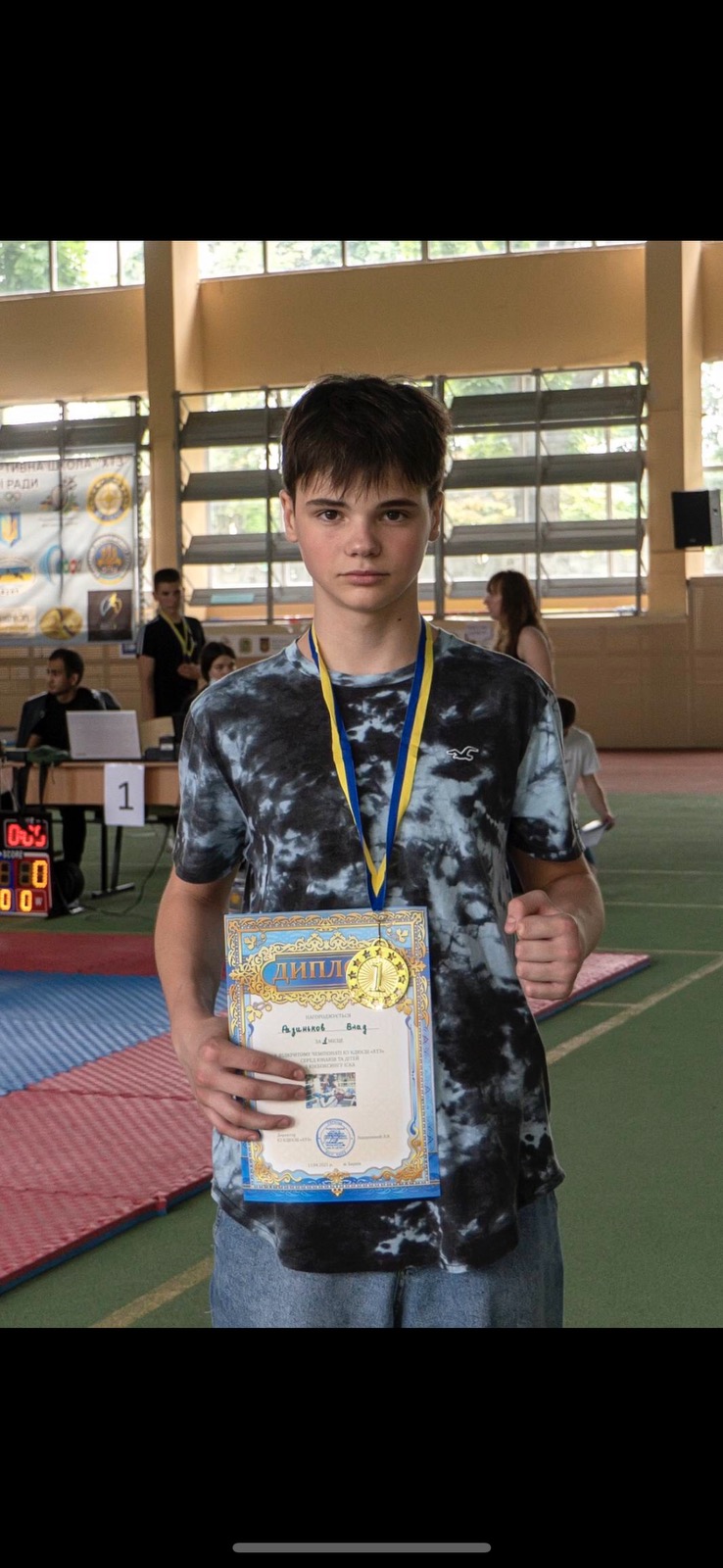 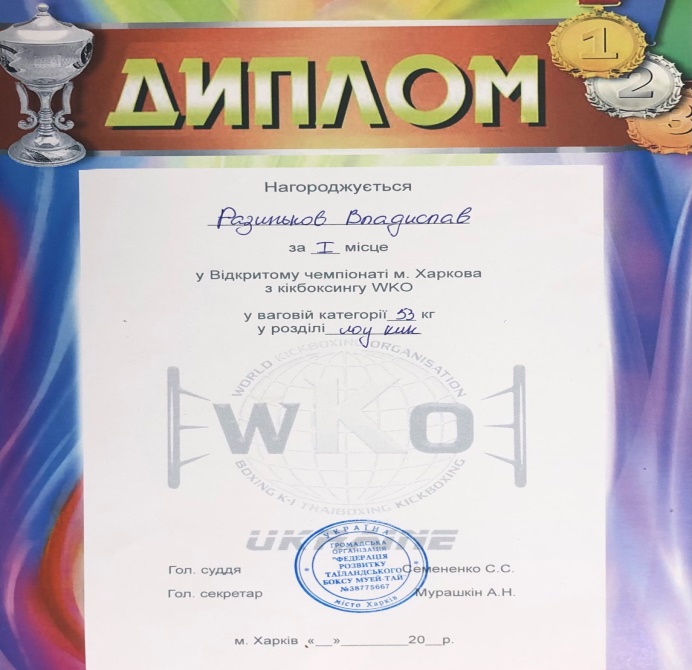 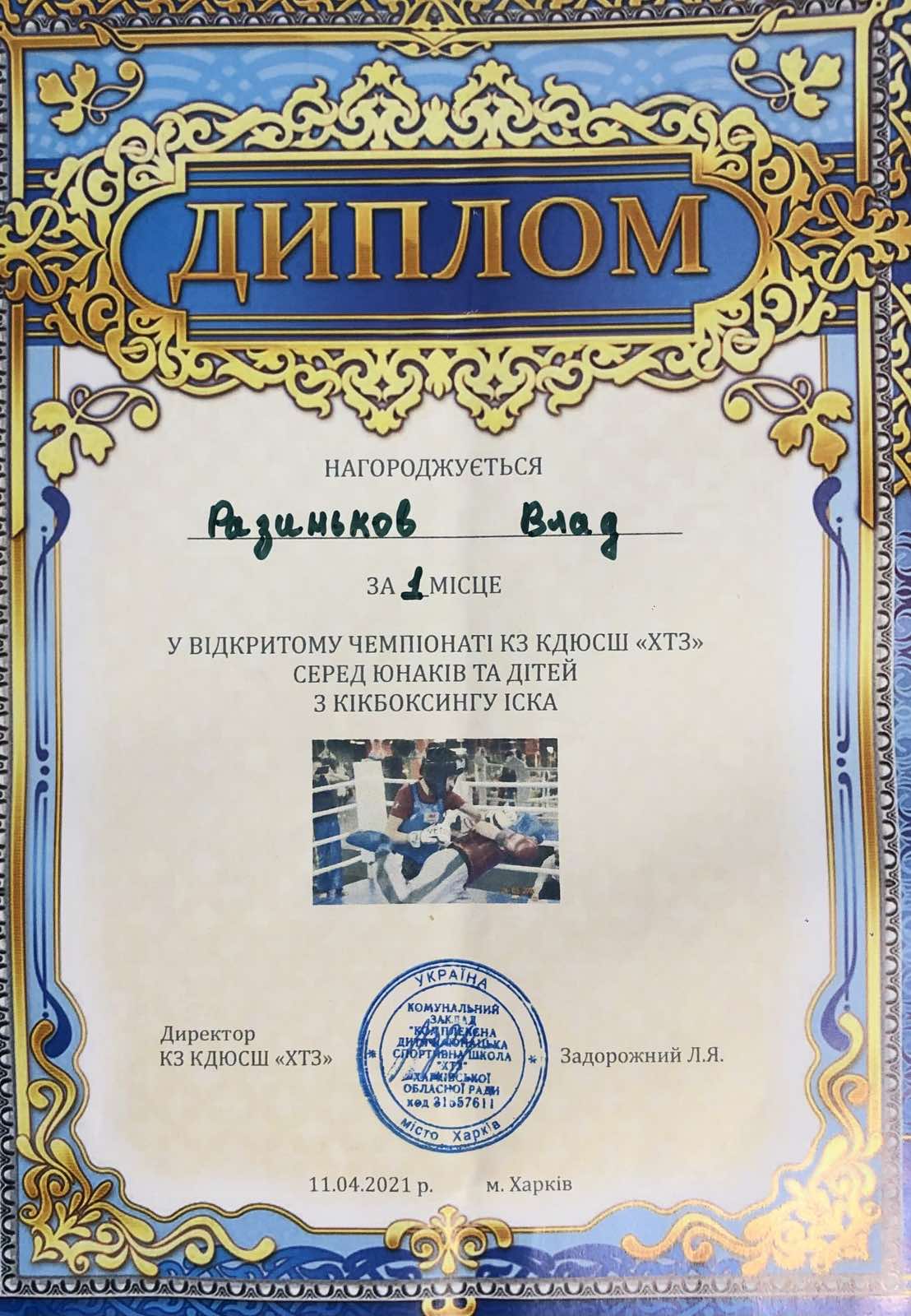 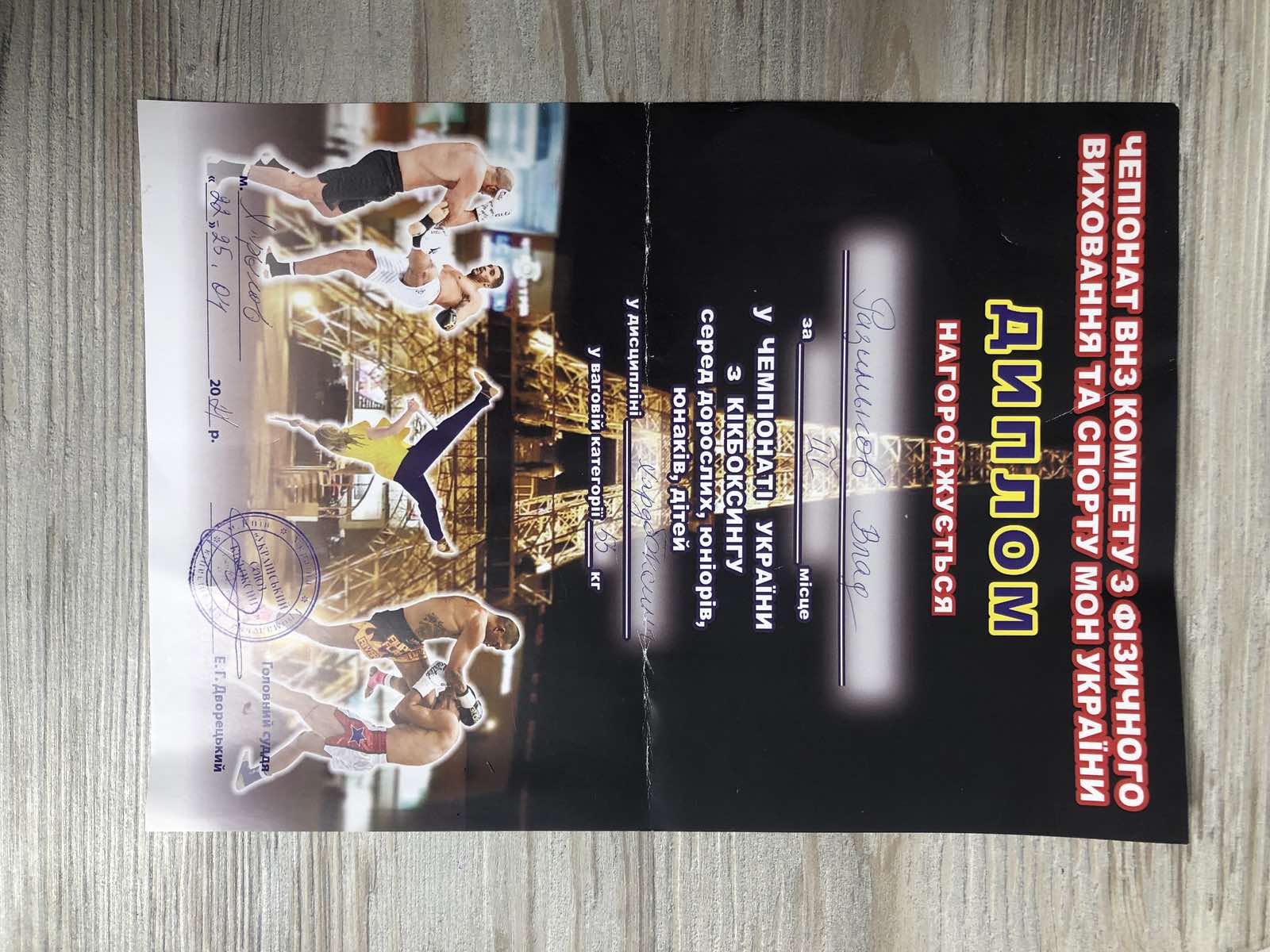 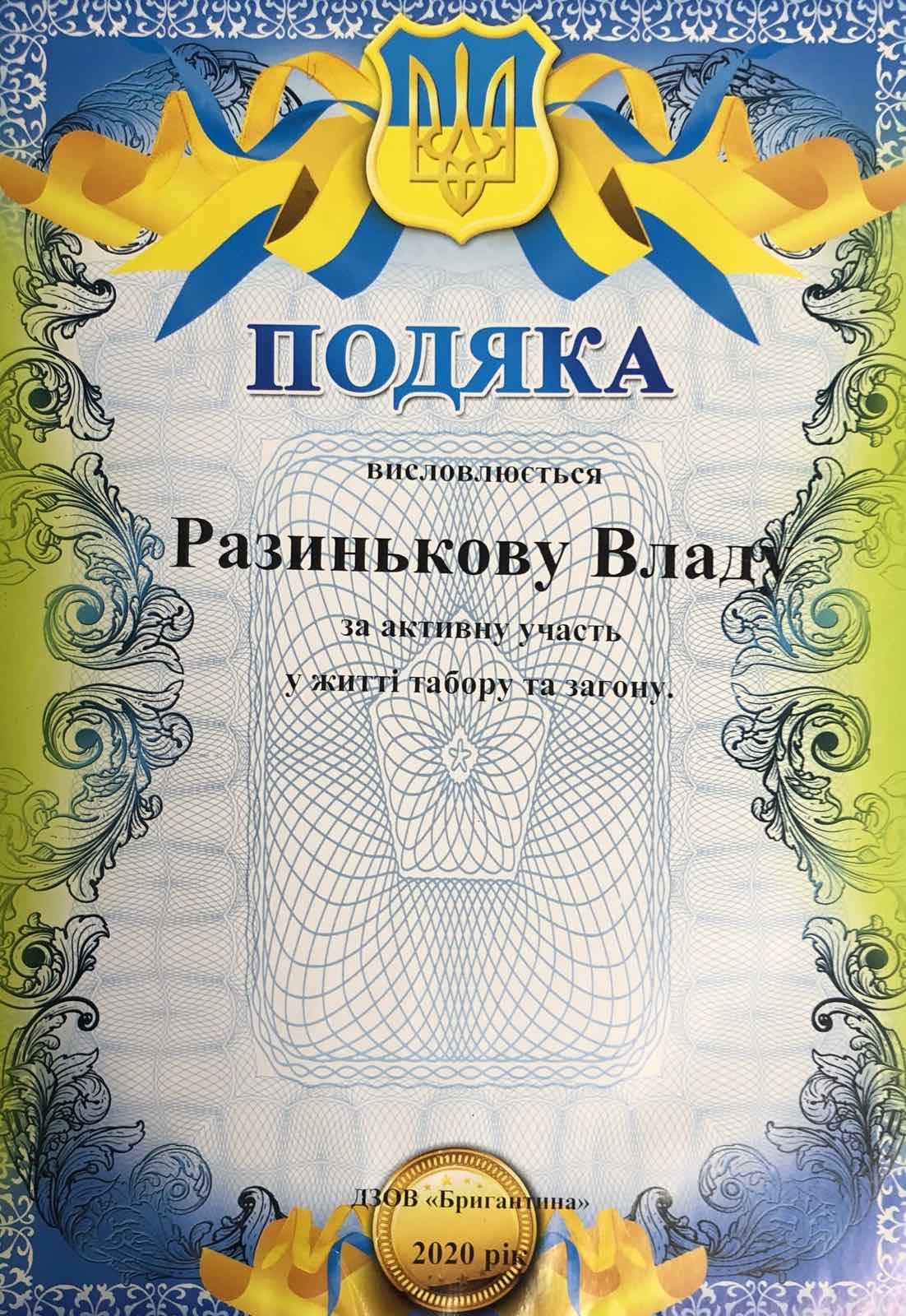 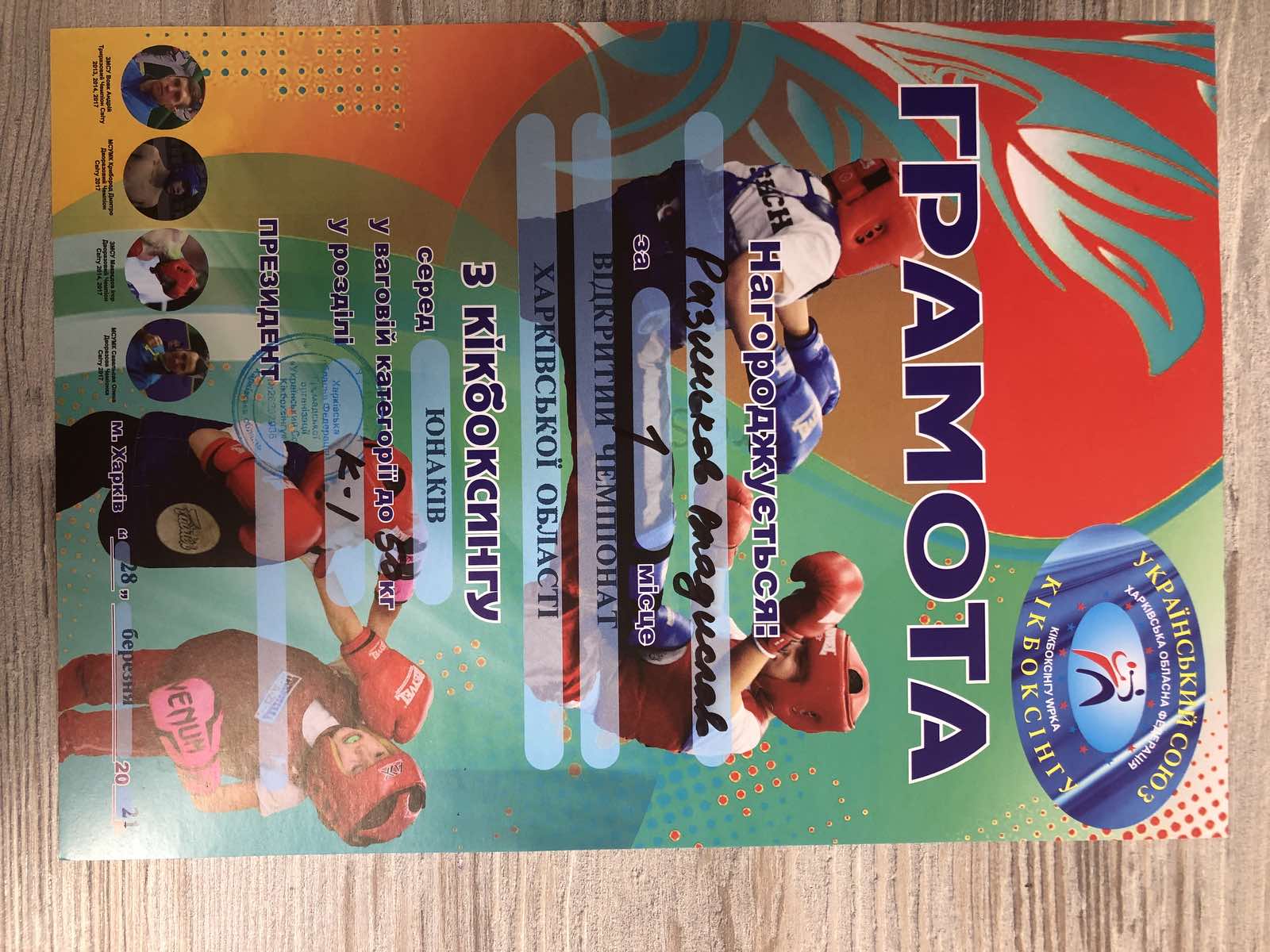 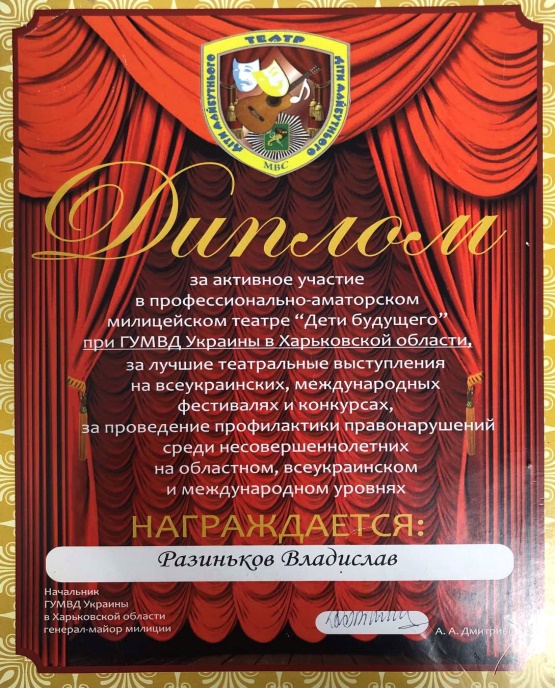